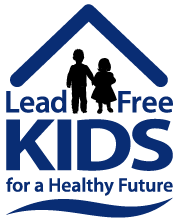 24–30
October
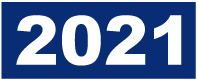 Get the Facts
Get your Child Tested
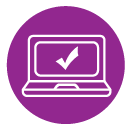 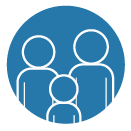 National
LEAD
 POISONING
PREVENTION
Week
Get your Home Tested
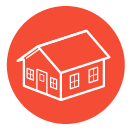 #LeadFreeKids
#NLPPW2021
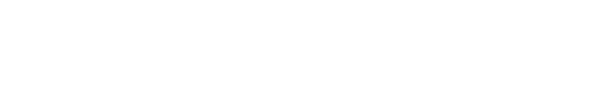